MPD
Multi-link PPP daemon

linpc
mpd
Mpd is a netgraph(4) based implementation of the multi-link PPP protocol for FreeBSD
/usr/ports/net/mpd5
pkg install mpd5
It supports several of the numerous PPP sub-protocols and extensions, such as:
Multi-link PPP capability
PAP, CHAP, MS-CHAP and EAP authentication
PPP compression and encryption
Mpd have support for many link types:
Serial port modem
Point-to-Point Tunnelling Protocol (PPTP)
Layer Two Tunnelling Protocol (L2TP)
PPP over Ethernet (PPPoE)
mpd - setup
/etc/rc.conf



Configuration files
/usr/local/etc/mpd5/
mpd.conf
mpd.secret
Start
gateway_enable="YES"
mpd_flags="-b"
mpd_enable="YES"
# sysctl net.inet.ip.forwarding=1
# /usr/local/etc/rc.d/mpd5 start
mpd - authentication
mpd.secret
Syntax: username password  [ip_address | CIDR]







plain text
chmod 600 mpd.secret
userA		"hello123"
foo1		"foobar"		192.168.1.100
vpnuser		"vpn_passwd"	192.168.1.128/25

# An external password access program
*	"!/usr/local/bin/mpd/vpn_passwd.sh"
mpd - configuration (1)
mpd.conf
Consists of a label followed by a sequence of mpd commands
 A label begins at the first column and ends with a colon character
Commands are indented with a tab character and follow the label on the next and subsequent lines.
client:
	create bundle template B1
	create link static L1 modem
	set modem device /dev/cuad0
	set modem speed 115200
	set modem script DialPeer
	set modem idle-script AnswerCall
	set modem var $DialPrefix "DT"
	set modem var $Telephone "1234567"
	set link no pap chap eap
	set link accept pap
	set auth authname "MyLogin"
	set auth password "MyPassword"
	set link max-redial 0
	set link action bundle B1
	open
mpd - configuration (2)
startup section
Added a new startup section to the config-file, which is loaded once at startup.
startup:
	# configure mpd console users
	set user foo1 bar1
	# configure the console
	set console self 127.0.0.1 5005
	set console open
	# configure the web server
	set web self 0.0.0.0 5006
	set web open
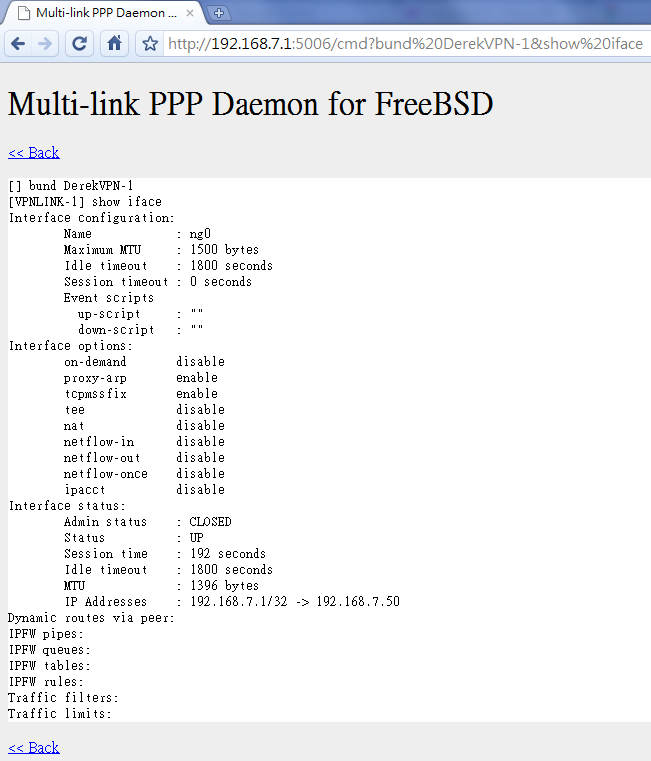 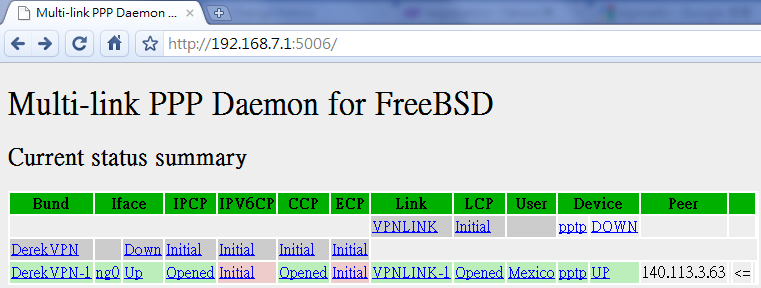 mpd - configuration (3)
default section
Set interface 
ip range
Set bundle name
Link layer configuration
default:
	load pptp_server

pptp_server:
	# Define dynamic IP address pool.
    	set ippool add VPNPOOL 192.168.1.50 192.168.1.99
	# Create clonable bundle template
    	create bundle template VPN

 	set iface enable proxy-arp
    	set iface idle 1800
    	set iface enable tcpmssfix  # adjust incoming and outgoing TCP SYN segments (MTU)
	set ipcp yes vjcomp     # Van Jacobson TCP header compression
	# Specify IP address pool for dynamic assigment.
    	set ipcp ranges 192.168.1.1/32 ippool VPNPOOL
mpd - configuration (4)
default section
Link layer configuration
pptp_server:
	…. (skip)
	# Create clonable link template named L
	create link template VPNLINK pptp
	# Set bundle template to use
	set link action bundle VPN
	# Multilink adds some overhead, but gives full 1500 MTU.
	set link enable multilink
	# Address and control field compression, save 2 bytes, 
	# Protocol field compression, save 1 byte
	set link yes acfcomp protocomp
	set link keep-alive 10 60

	# Configure PPTP
    	set pptp self 1.2.3.4
	set link enable incoming
mpd - encryption
Microsoft Point-to-point compression (MPPC) CCP subprotol
'mppc' option should be enabled at the CCP layer
# The five lines below enable Microsoft Point-to-Point encryption
# (MPPE) using the ng_mppc(8) netgraph node type.
    set bundle enable compression
    set ccp yes mppc
    set mppc yes e40
    set mppc yes e128
    set mppc yes stateless
mpd - configuration (5)
Minimum configuration
startup:
default:
	set ippool add VPNPOOL 192.168.1.11 192.168.1.15
	create bundle template NAVPN
	set ipcp ranges 192.168.1.1/32 ippool VPNPOOL
	create link template VPNLINK pptp
	set link action bundle NAVPN
	set link no pap chap eap
    	set link enable chap-msv2
    	set pptp self 1.2.3.4
	set link enable incoming
syslog
Modify /etc/syslog.conf



touch /var/log/mpd.log
/etc/rc.d/syslogd reload

Maybe firewall need some configuration.
Allow 1723 port, and GRE packets.
!mpd
*.*	/var/log/mpd.log
VPN client
建立新的連線
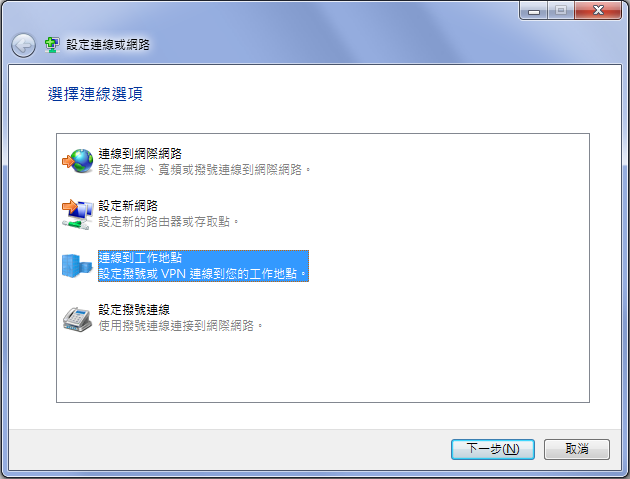 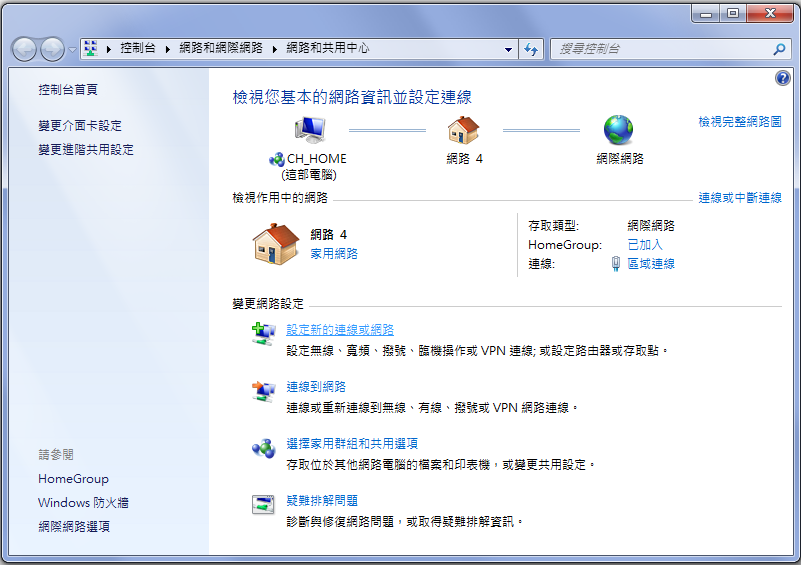 VPN client
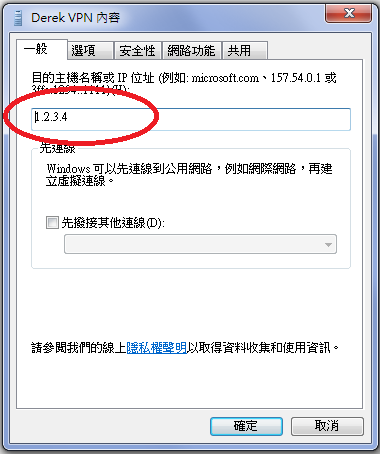 Reference
Mpd User Manual
ports: net/pptpclient
http://pptpclient.sourceforge.net/